Профилактика суицидов у детей
презентация подготовлена по материалам https://yandex.ru/images/
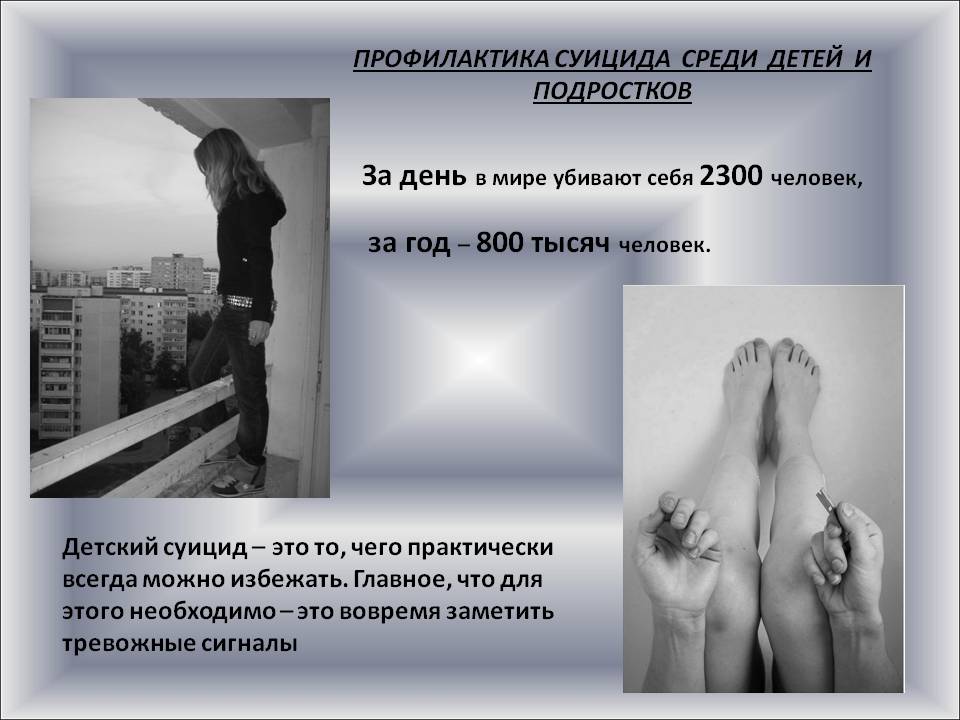 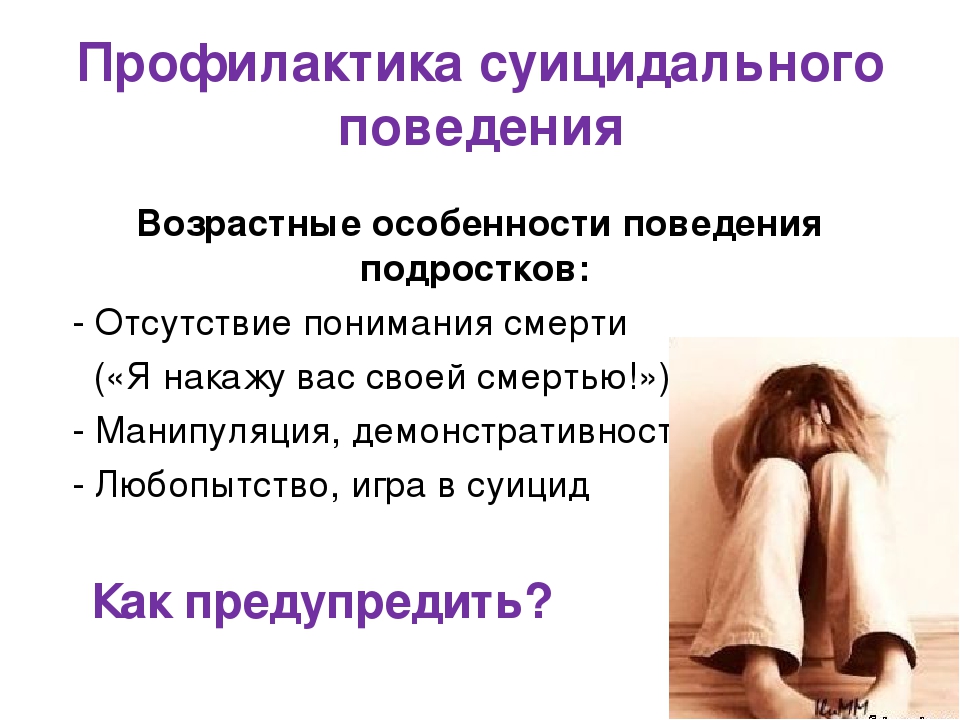 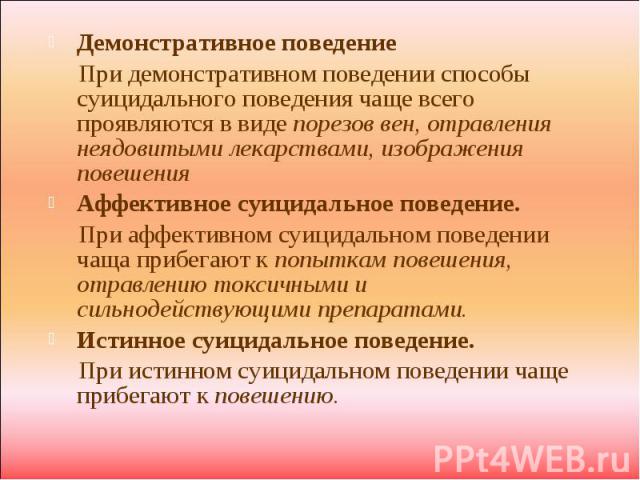 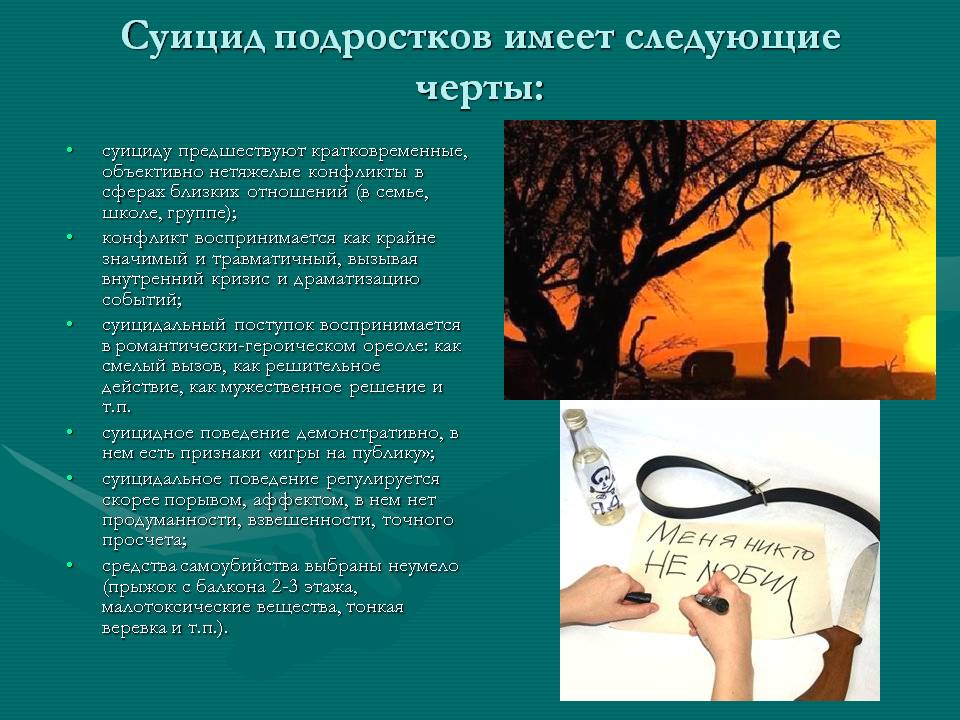 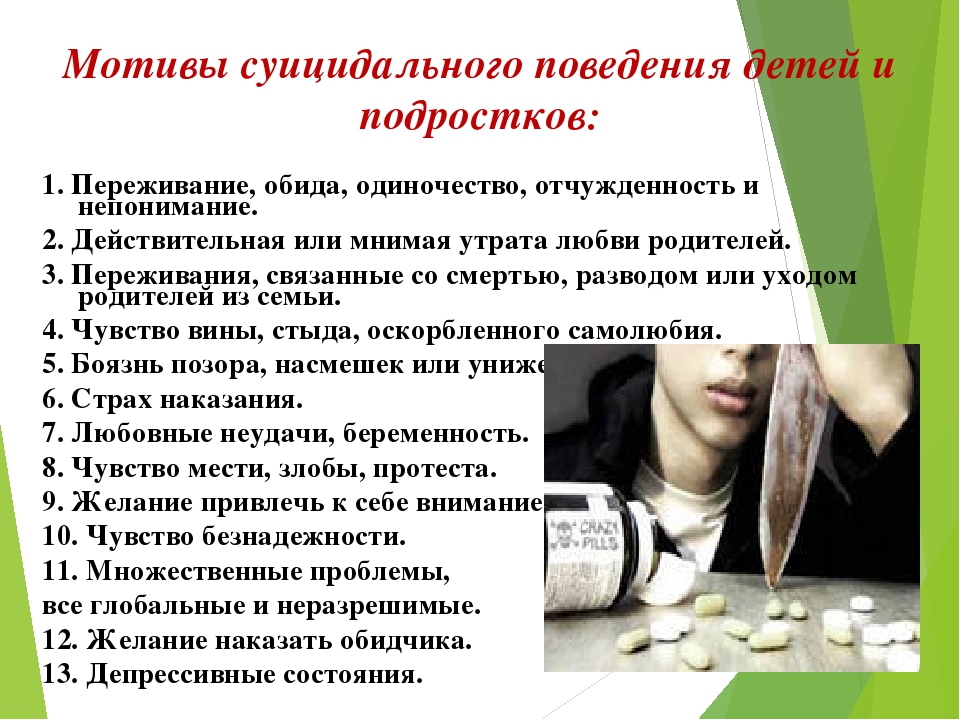 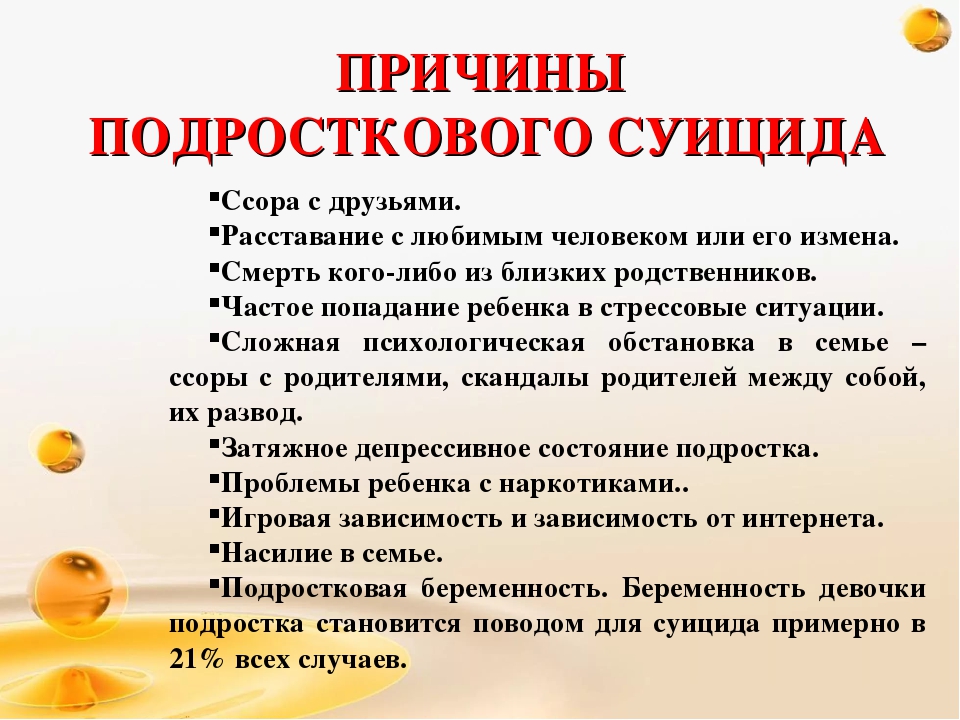 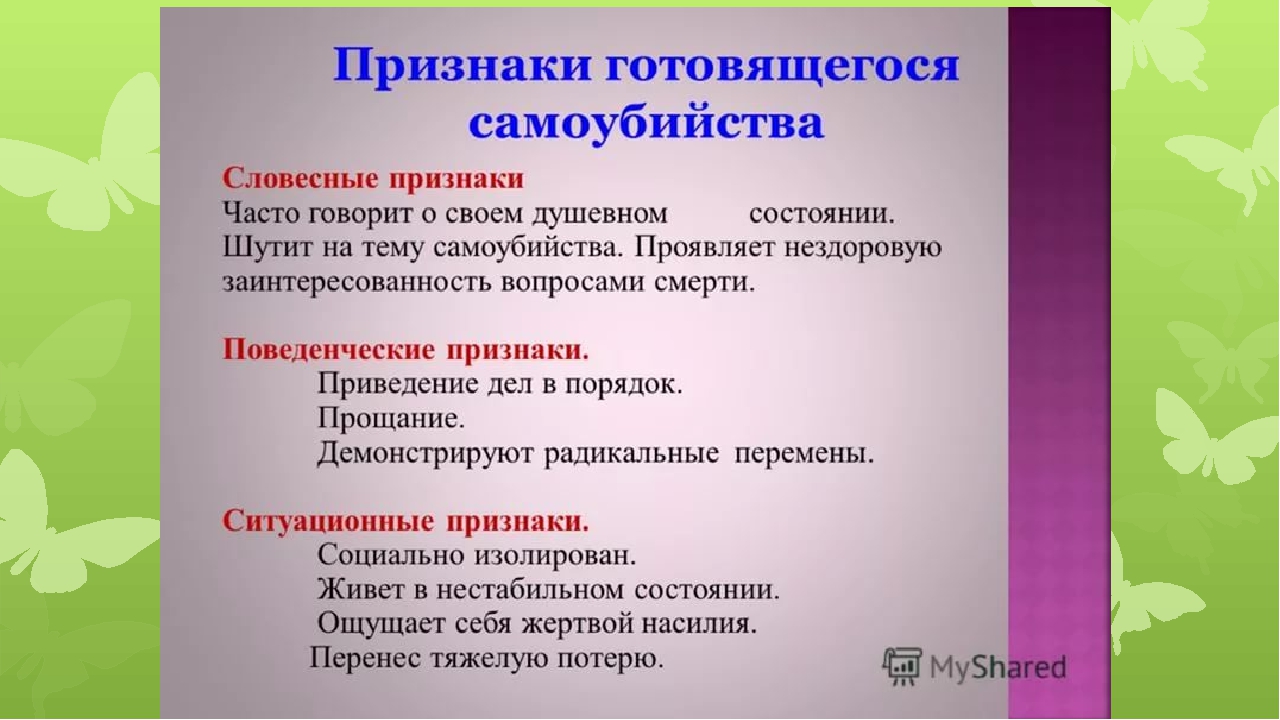 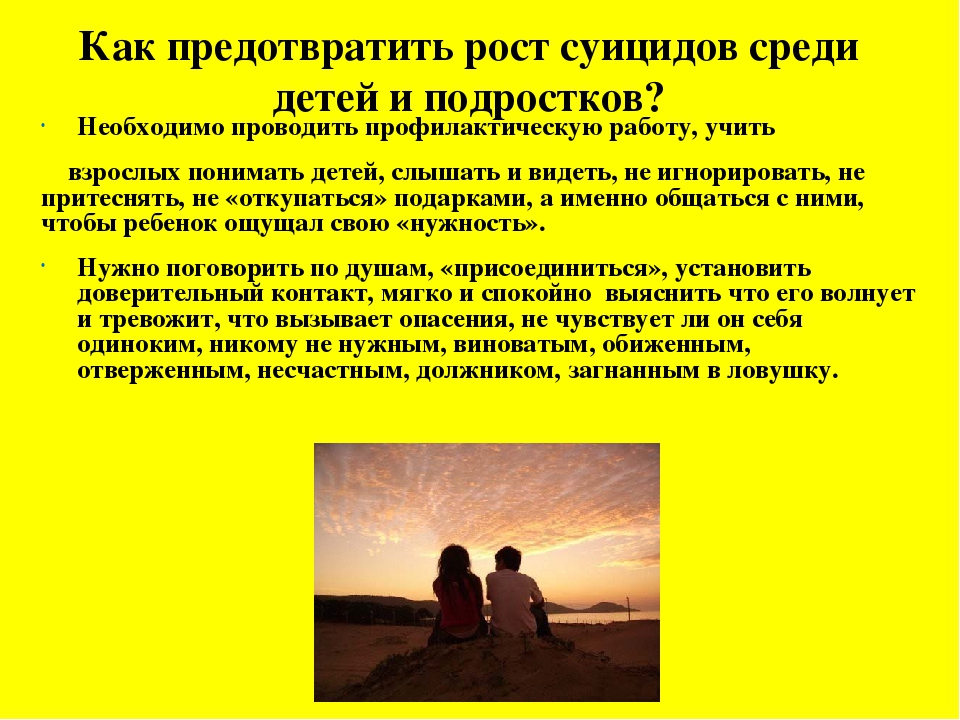 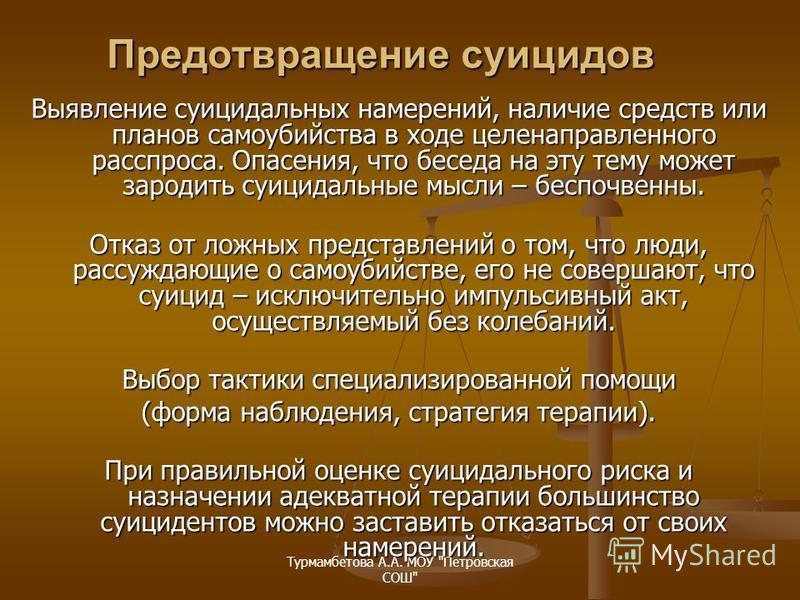 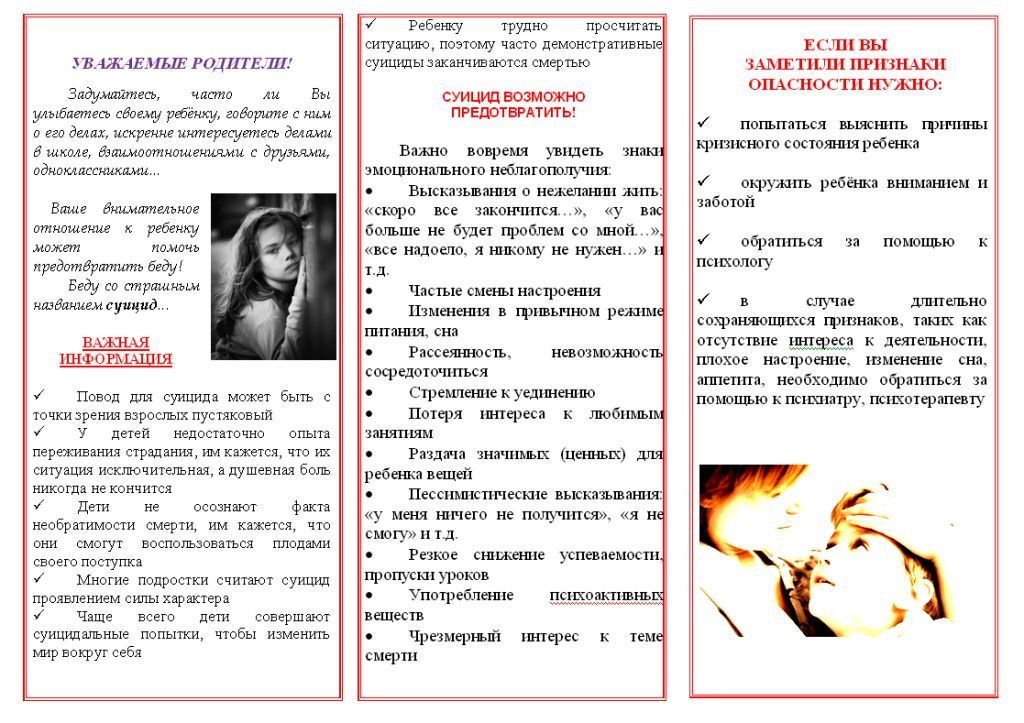 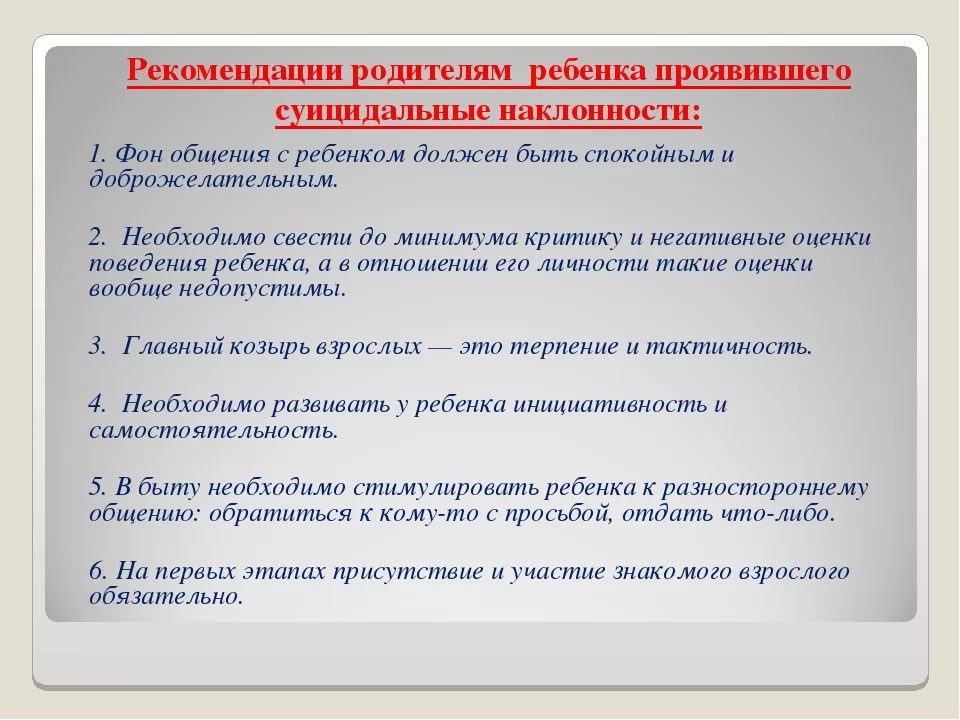 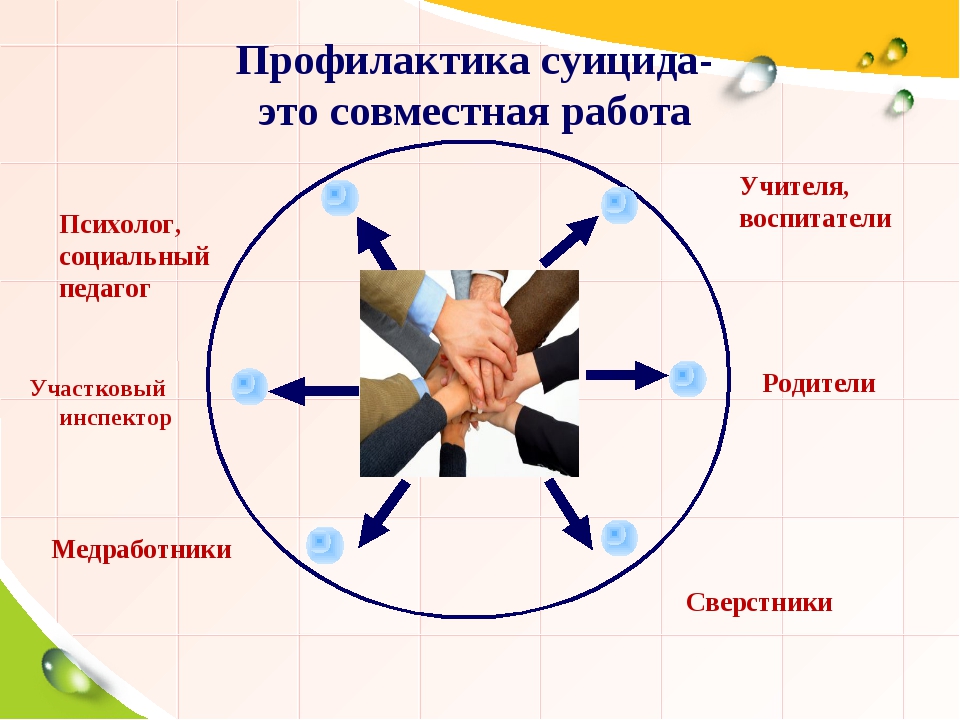 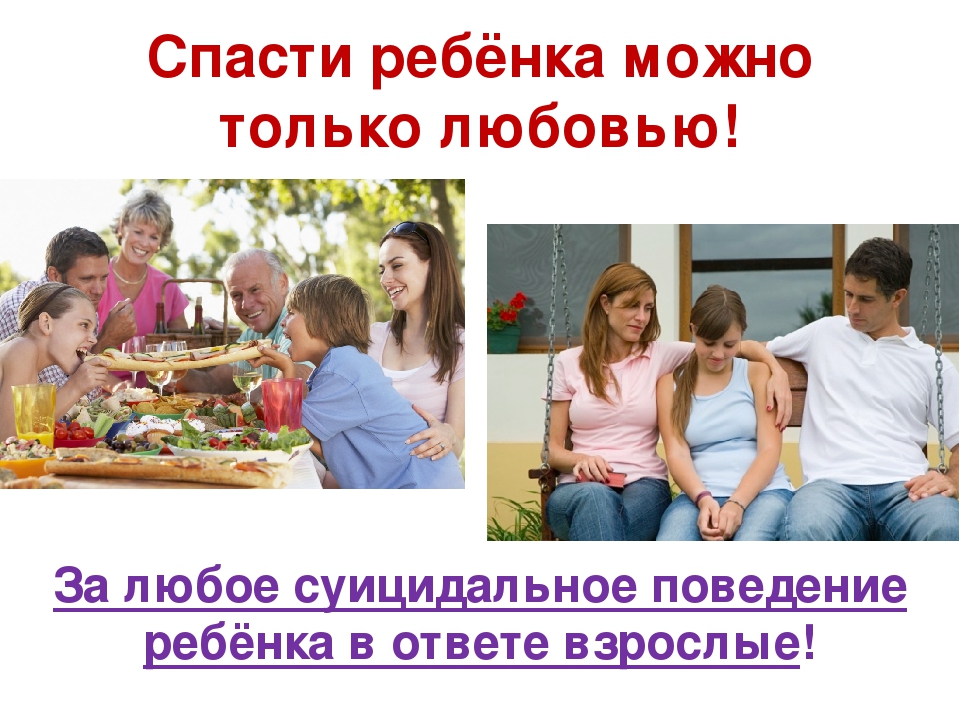